INFORME DE EVALUACIÓN Y LIQUIDACIÓN  
PEI 2016-2020
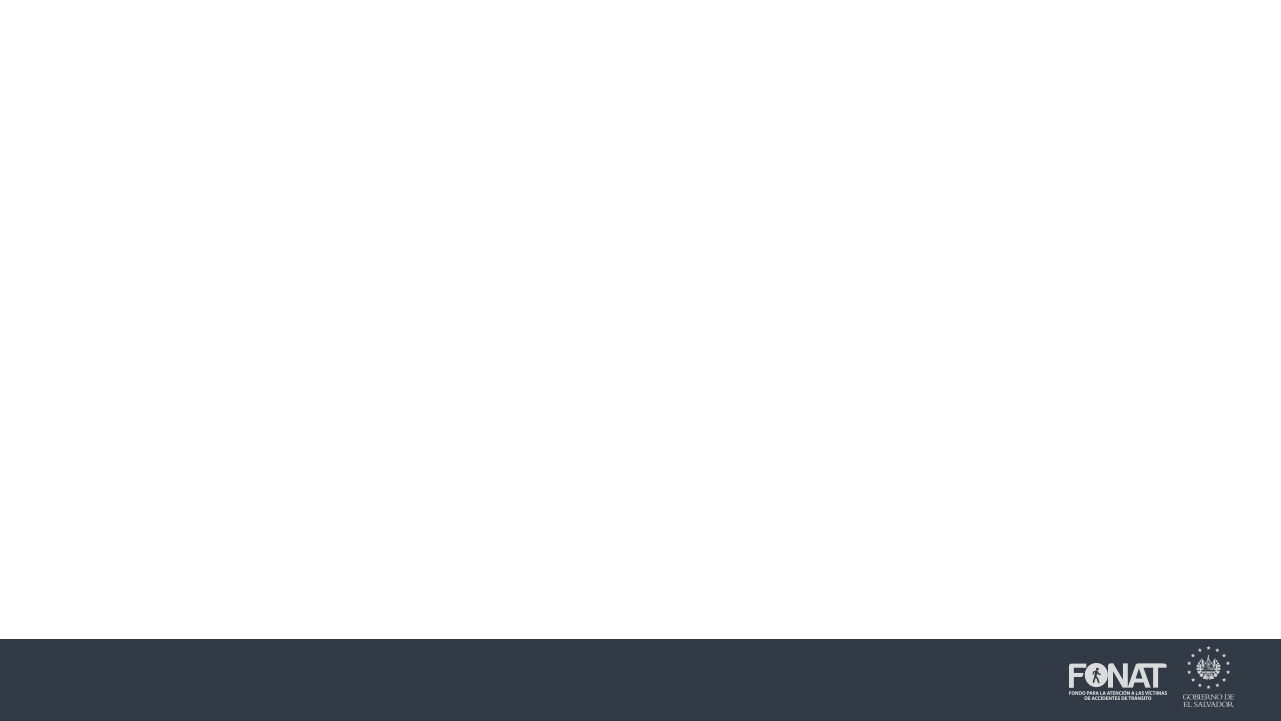 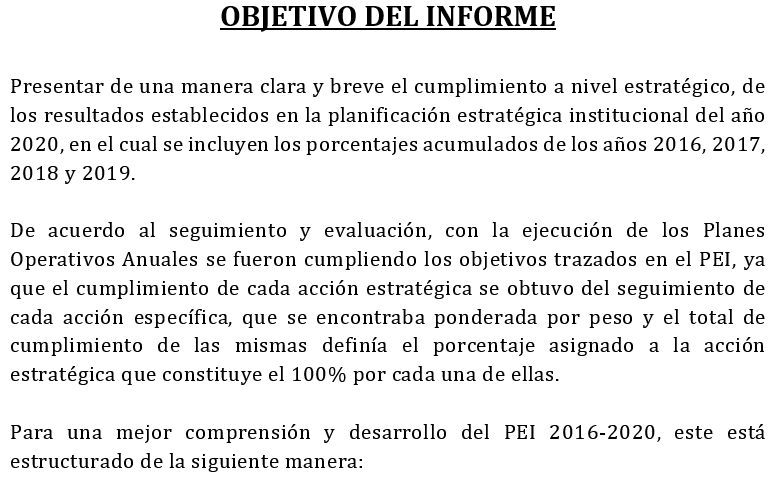 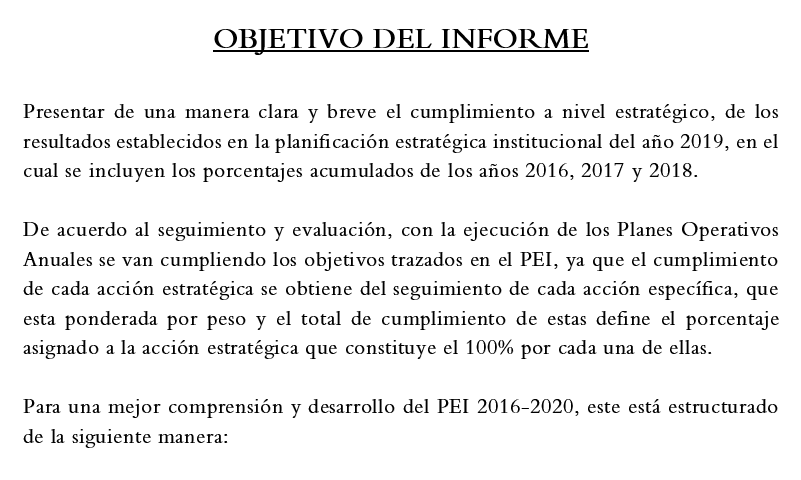 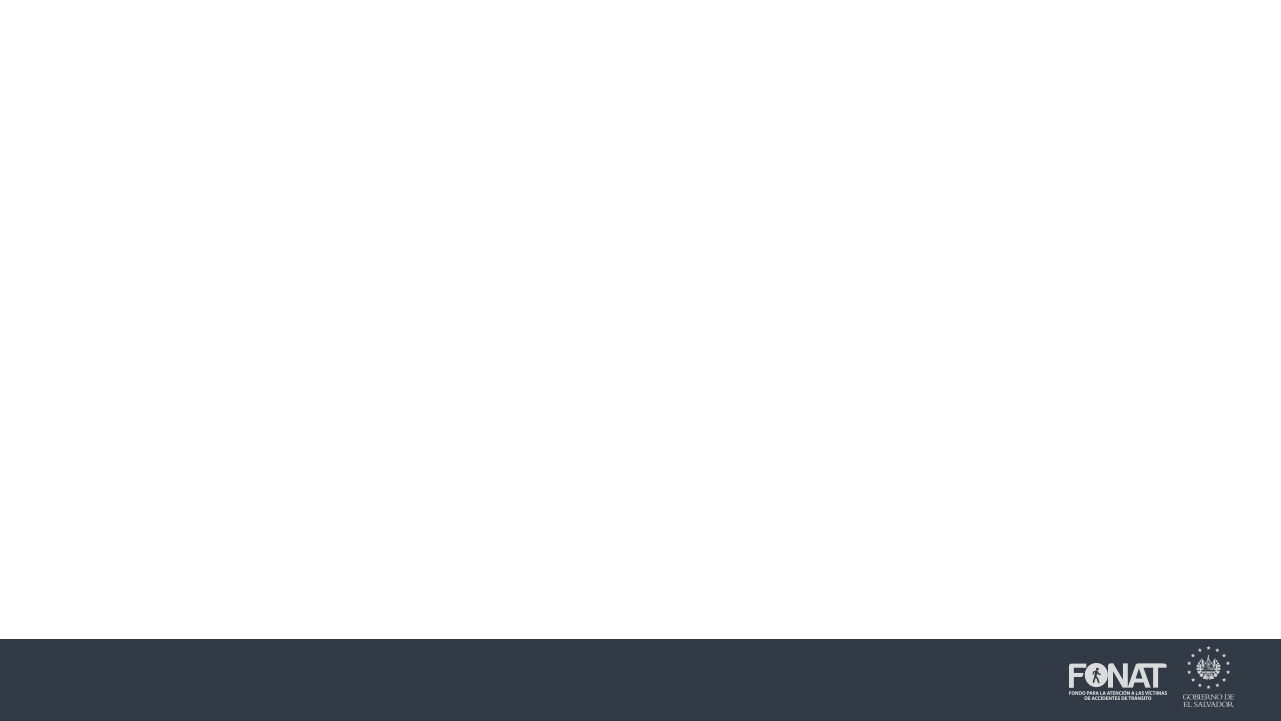 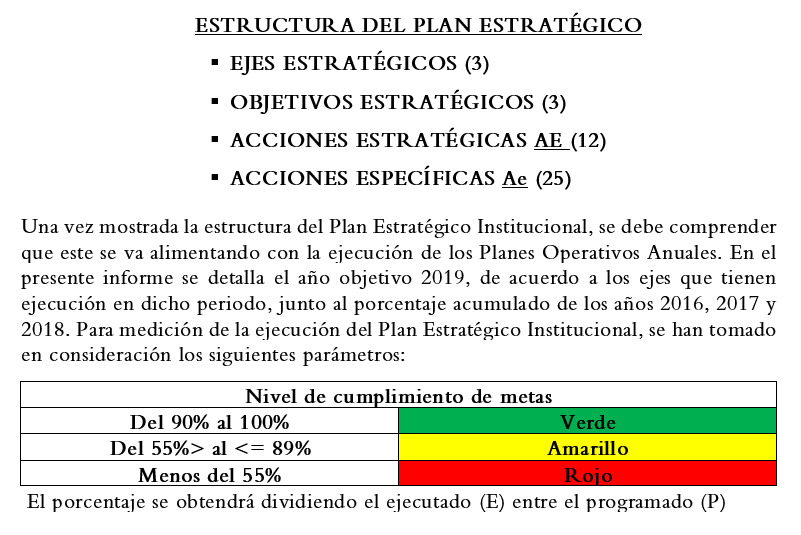 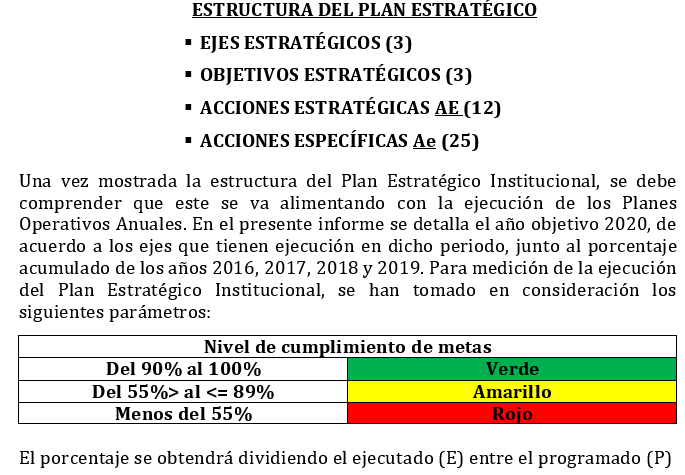 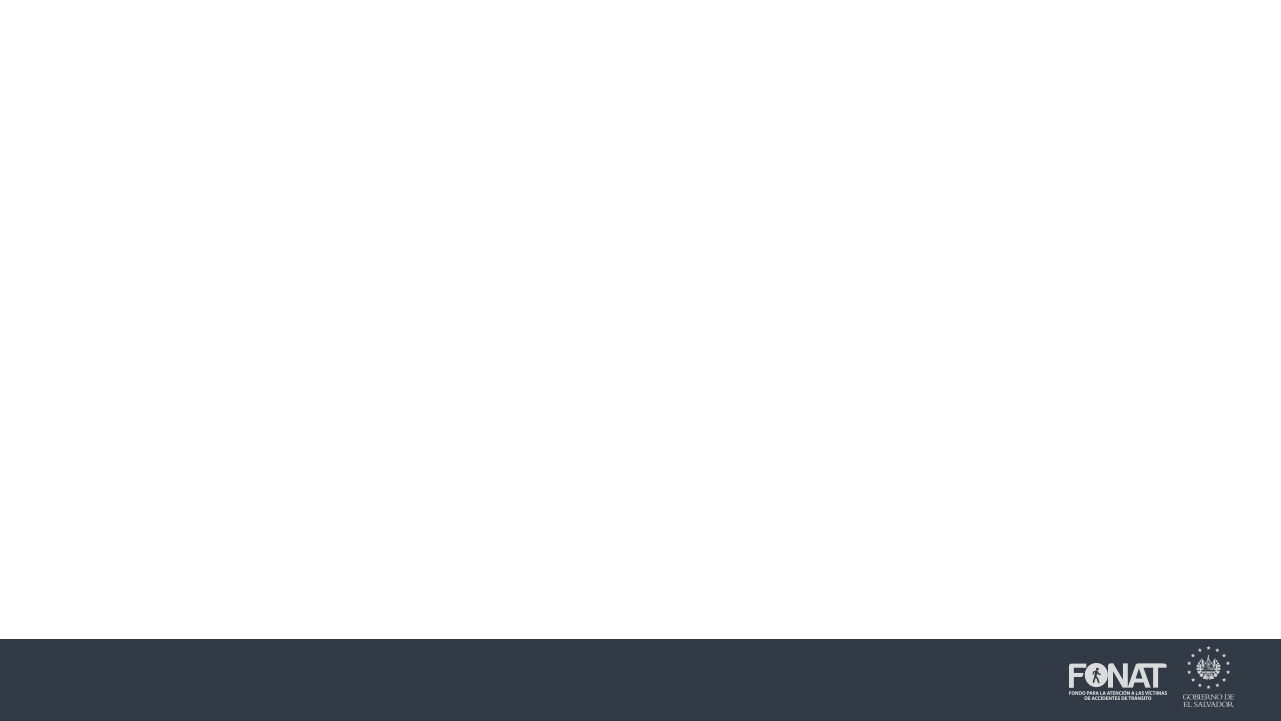 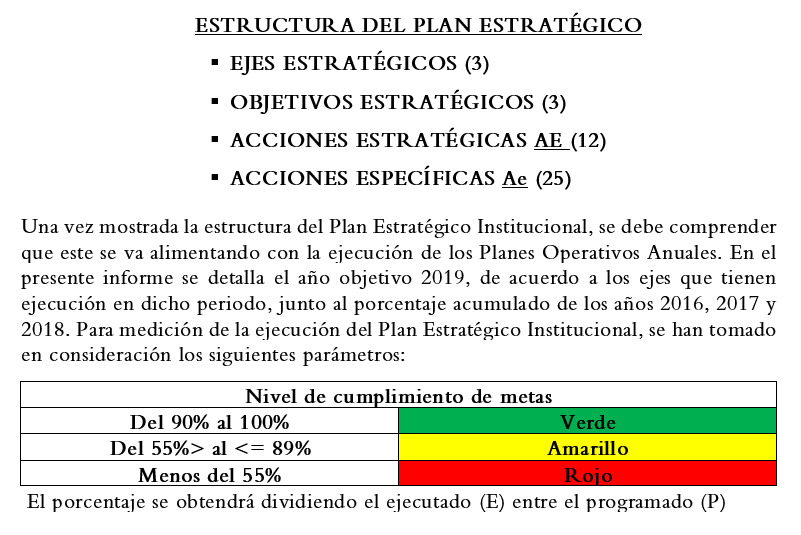 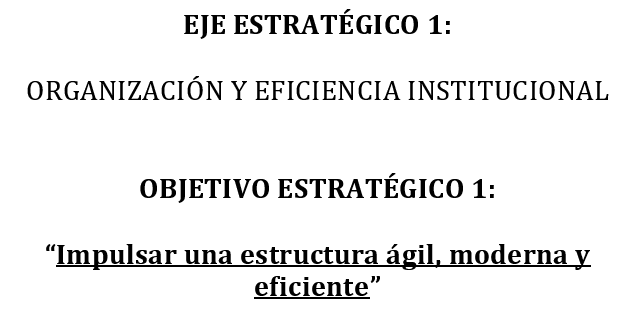 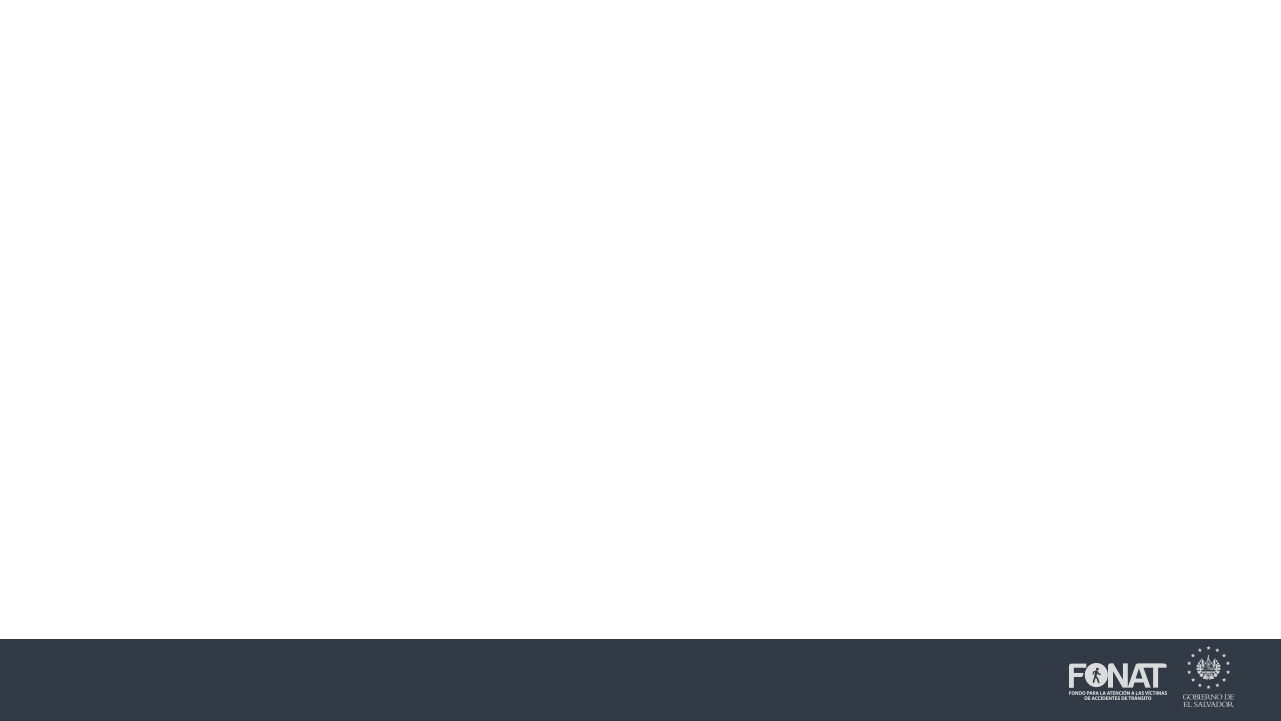 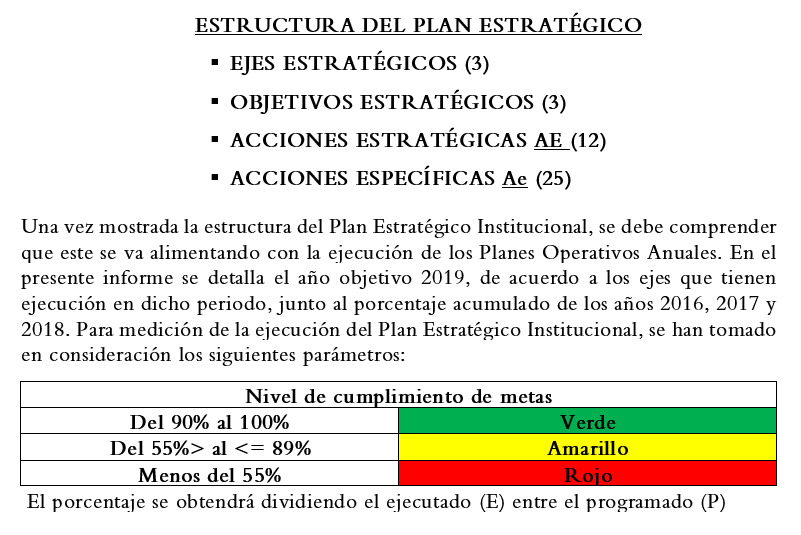 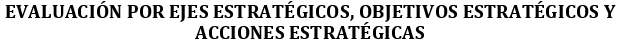 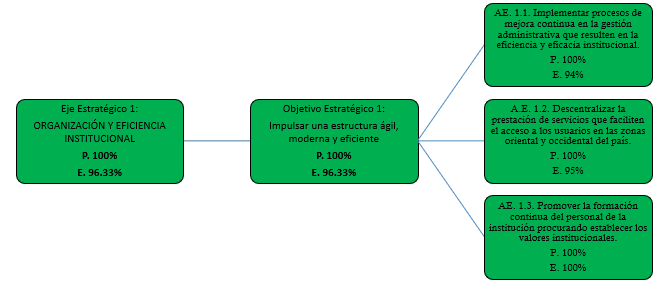 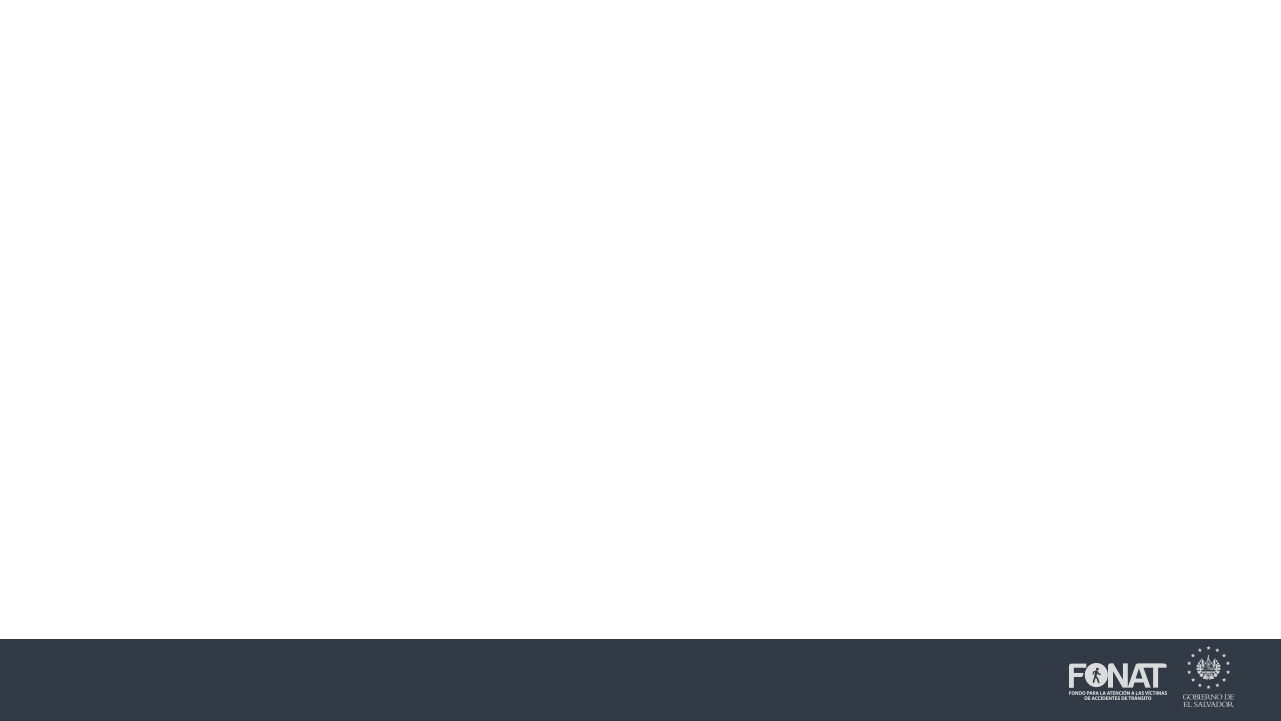 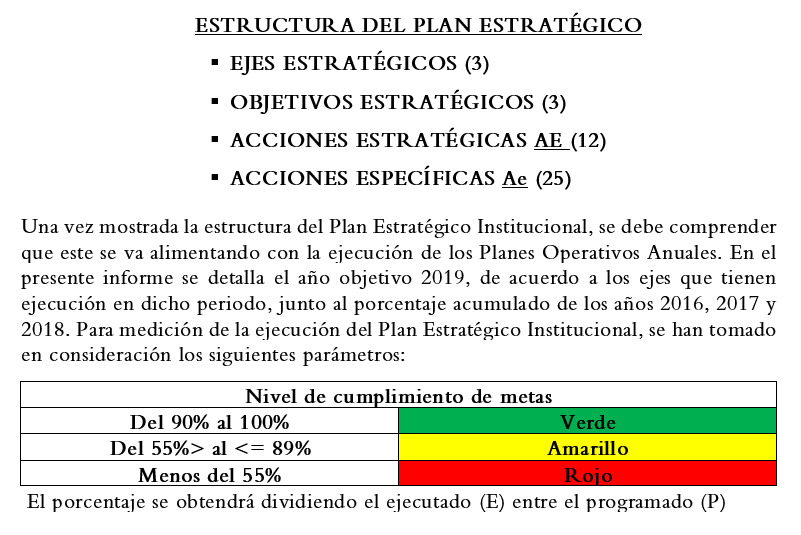 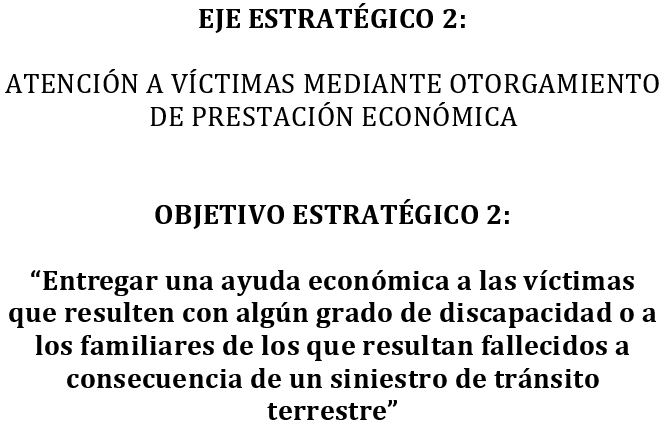 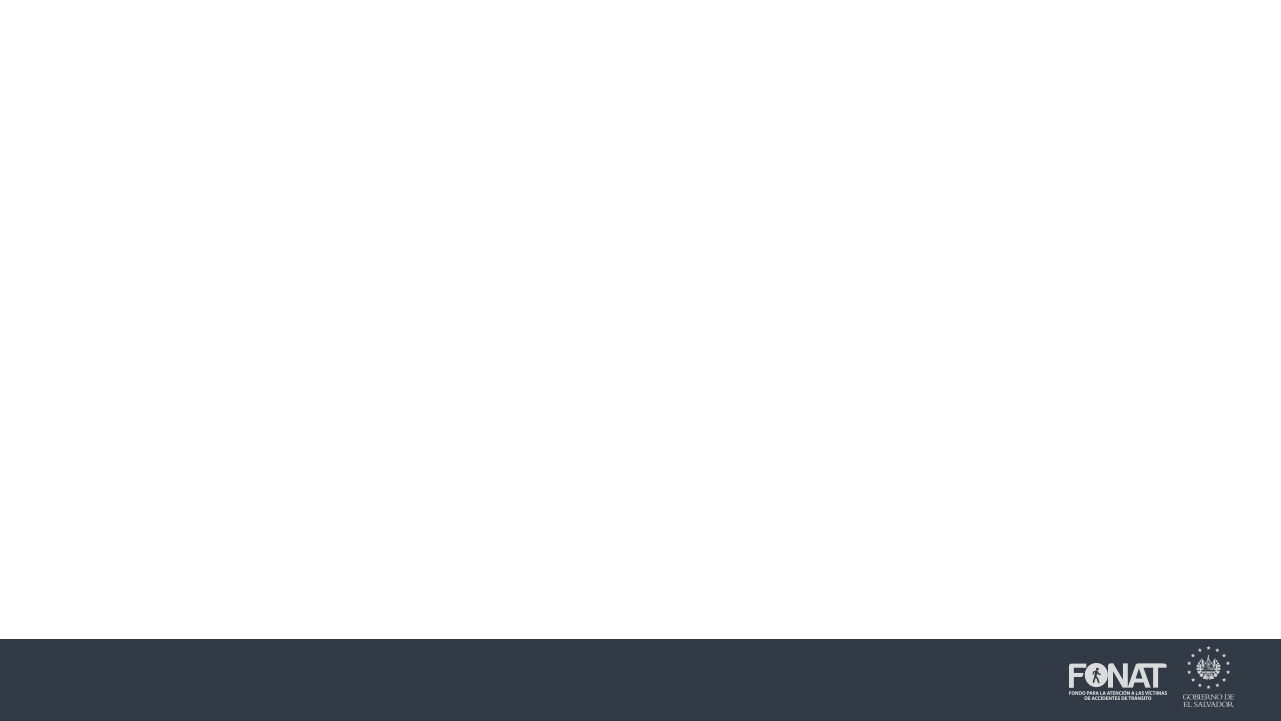 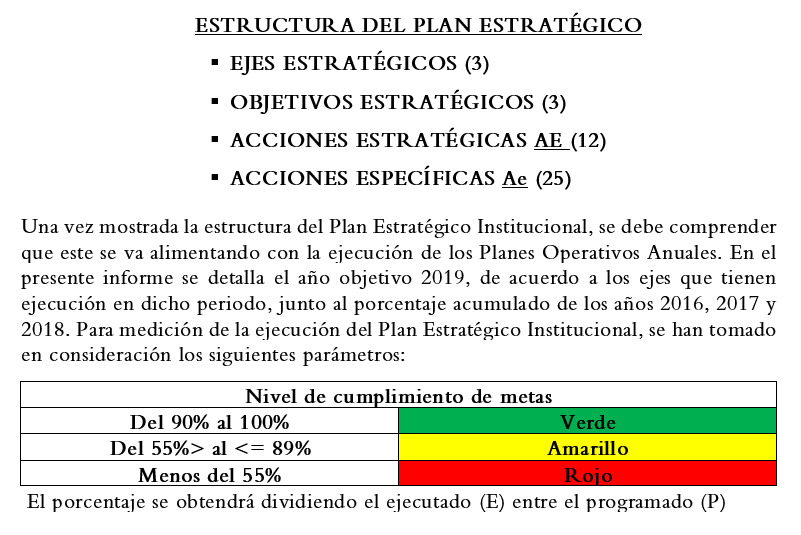 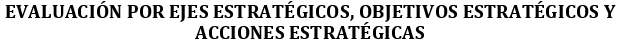 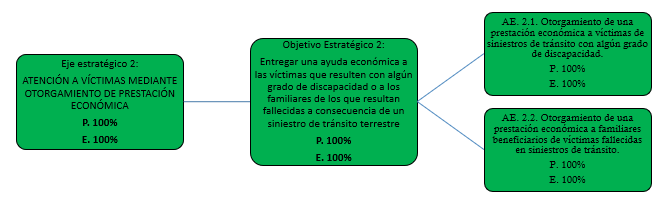 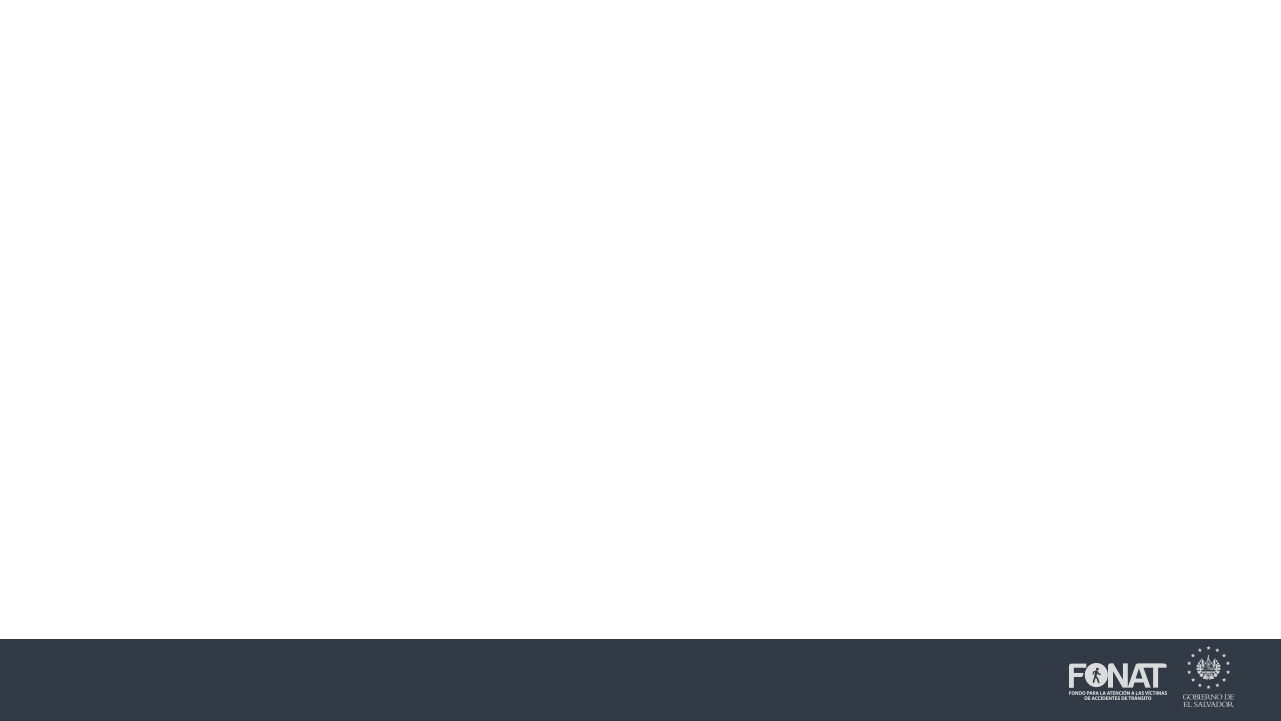 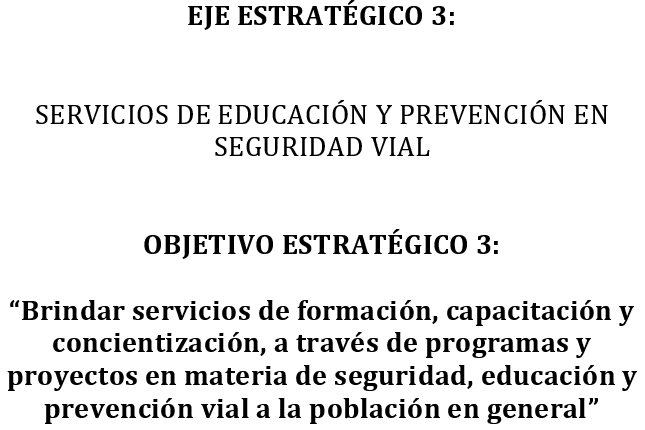 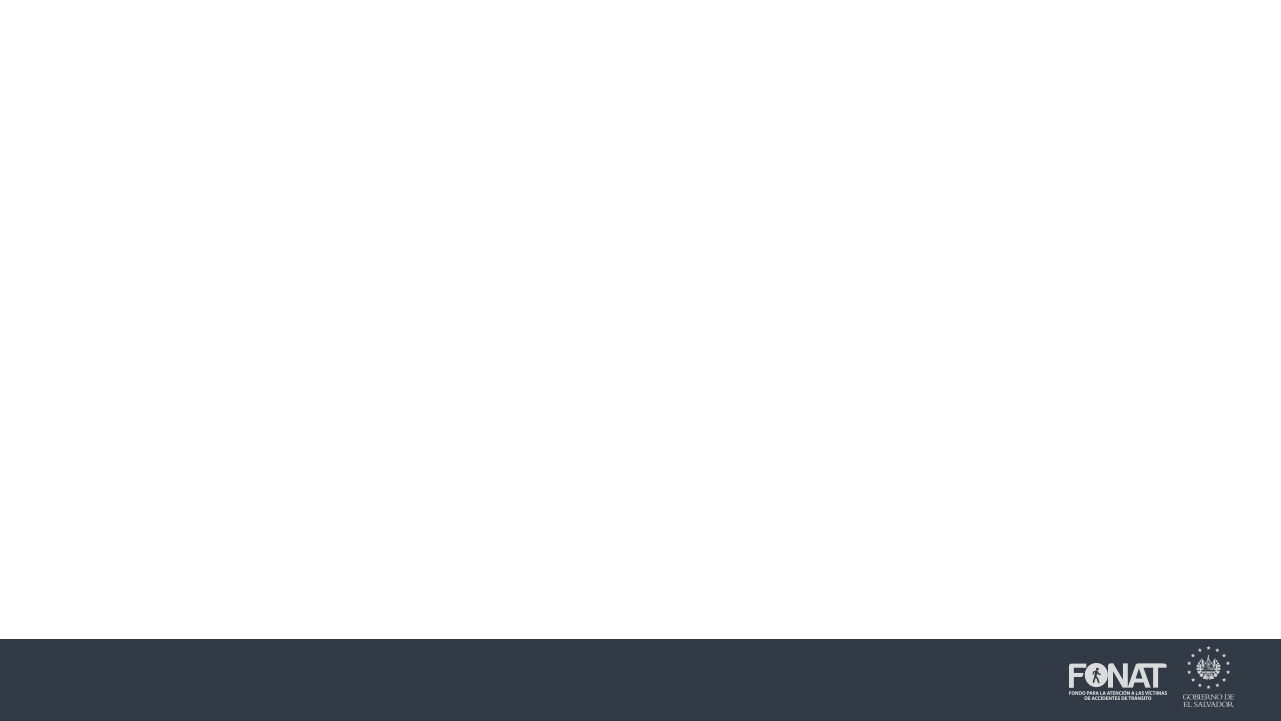 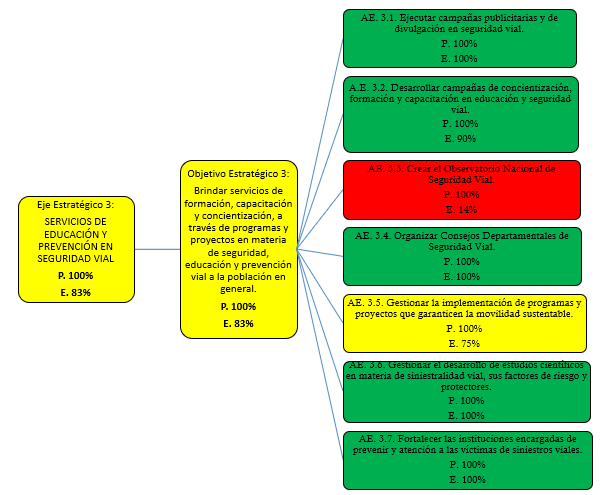 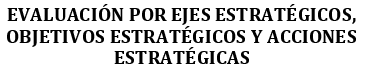 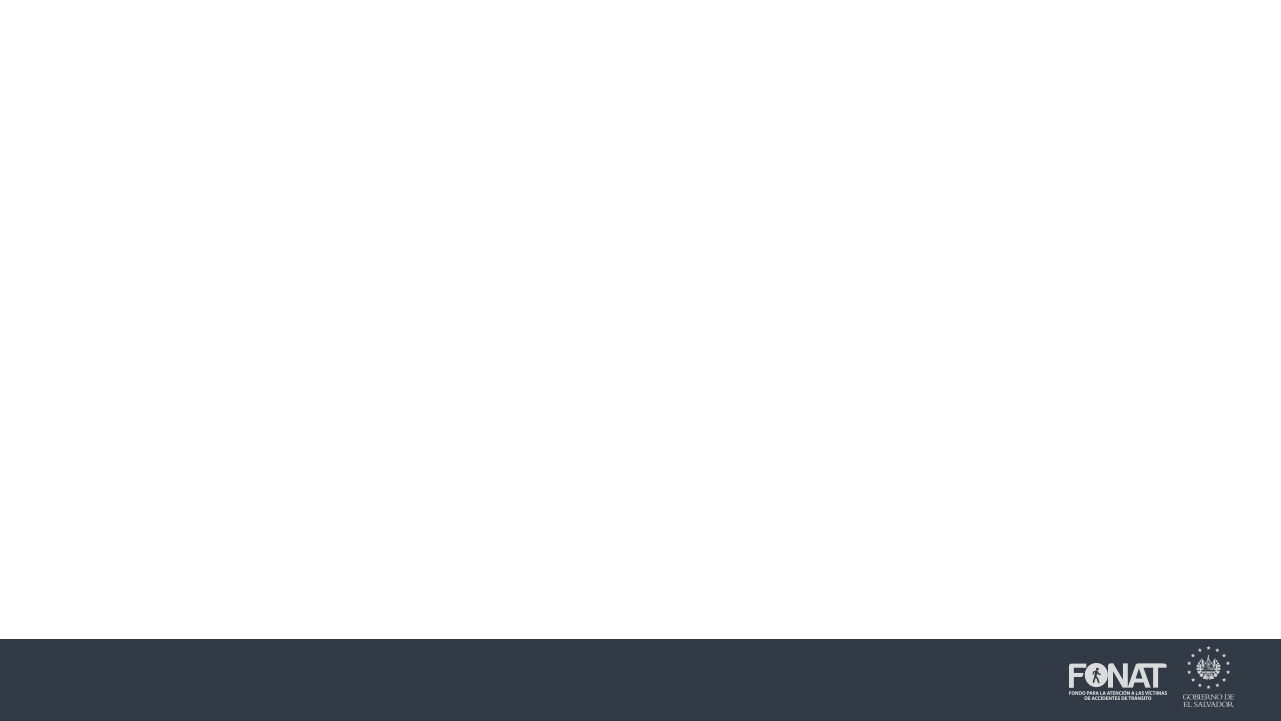 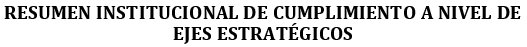 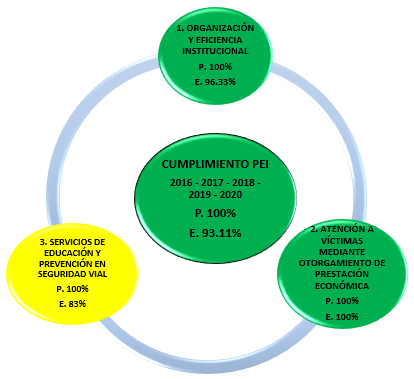 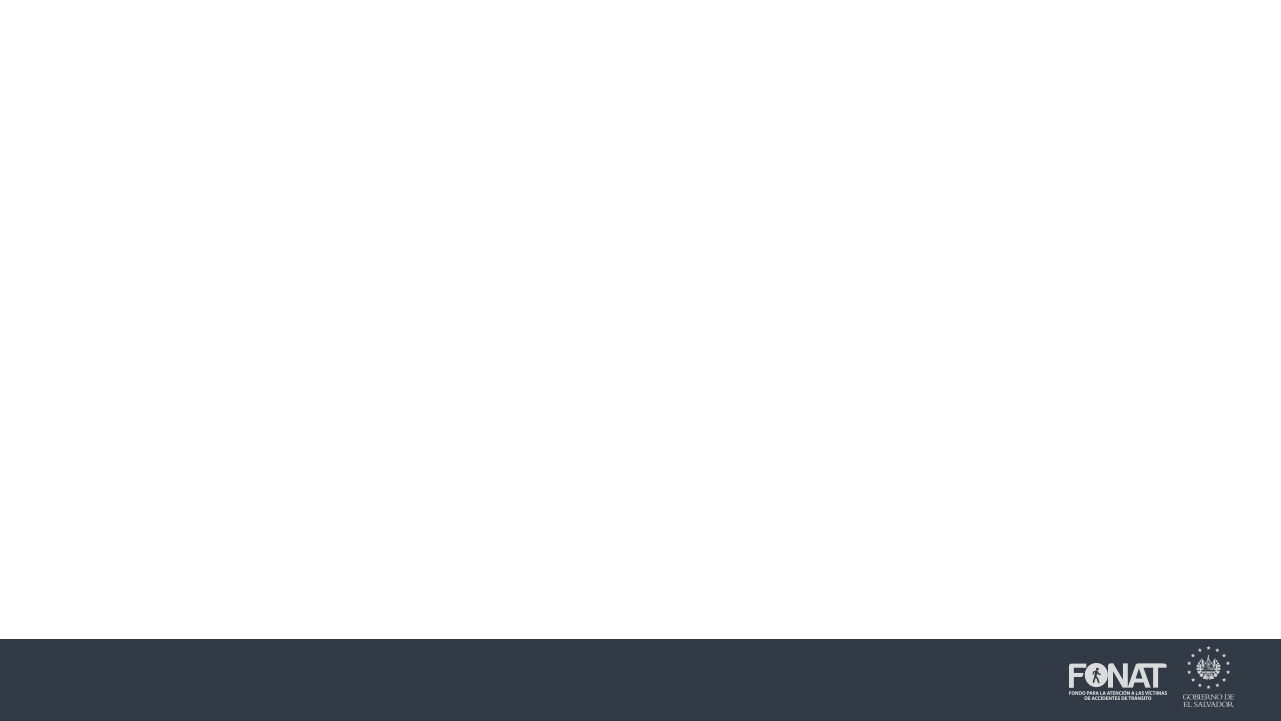 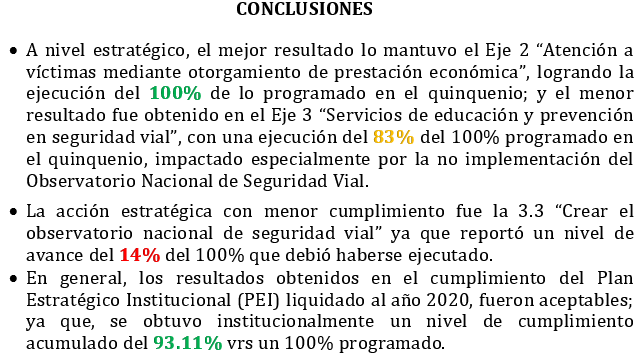 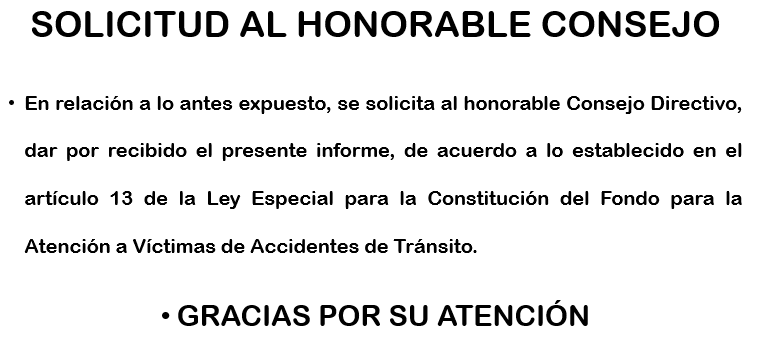